ECN5355 
Theory of Corporate Finance
Chapter 4
Financing Capacity
1
Credit Rationing
Credit Rationing
Who can get credit and who cannot?
To which extent can a project be financed by external capital 
In this chapter no difference between sources of finance (equity vs loans)
What determines “credit worthiness?”
Want to buy a house?
Bank will want to see your pay checks (i.e. to see if can you afford to pay back the loan).
Bank wants to know the quality of the house and then mortgage the property as collateral
Bank will (normally) still want to make sure that some equity is put up
To safeguard in case of market downturn?
To keep monthly payments lower?
To induce more careful behavior?
Theory of Credit Rationing
Asymmetric information problem
Imperfect monitoring of effort or imperfect knowledge of a vital property
Adverse selection and moral hazard problems
“before the contract is signed” or “after the contract is signed”
Tirole considers moral hazard simply as an incentive for misbehavior within a contractual relationship and reserves “asymmetric information” for the adverse selection problem
Moral Hazard Problems
Moral hazard problems
Agents adjust their behavior to the detriment of the principal once a contract is signed
Insurance contract  more risk taking
Labor contract  shirking
Credit contract  be less careful if the project is financed with somebody else’s money
The basic model of credit rationing under moral hazard
8
The credit contract
“Credit” contract:
Lender/investor
Borrower/entrepreneur
Project requires fixed investment I
Assets of the borrower: A < I
Project yields income R if successful and zero otherwise
Risk-free interest rate is zero (but the investor may charge positive interest to finance a risky project)
Behavior and outcomes
The probability of success, p, depends on the borrower’s behavior
pH if good
pL if bad
p=pH – pL.
Bad behavior results in private benefit B.
Less work effort, diversion of money for private use…
Net present value
pHR – I if behavior is good (a) 
pL R – I + B if behavior is bad (b)
if (a) ≥ (b), the investor wants to behave
Motivating example 1: “Asset Stripping”
Investment into a production facility is worth $800,000
But the production facility (or part thereof) has a scrap value of $250,000 which the manager could sell off in the black market
Even if creditors hold a claim: can they actually enforce it?
11
Motivating example 2: Consumption on the job
Entrepreneur buys a country house on company expenses and spends his time entertaining celebrity visitors
If he did spend his time in the office rather than in the country house, chances of business success would be greater
12
Time Line
Loan Agreement
Moral Harzard
Investment
Outcome
The two fundamental conditions
Signing the contract, the lender expects not to make a loss 
 Individual rationality constraint or participation constraint
the lender actually breaks even: we assume that the financial market is competitive
The entrepreneur is better off by behaving well than by behaving badly
 Incentive compatibility constraint
More assumptions
We assume that net present value pL R – I + B if the entrepreneur behaves badly is negative
Creditor or borrower would lose money if the project is realized
so no loan will be given if it is clear that entrepreneur wants to behave badly
We assume that the borrower invests all his own assets A
Participation/individual rationality constraint
Let Rl be the return that goes to the lender
And Rb the return that goes to the borrower
We can focus on good behavior (because this will be the equilibrium), so zero profit condition for the lender (i.e. its participation or individual rationality constraint) implies				pHRl = I – A                     (IRL)with an implied interest rate of 1+i = 1/pH
Example
Assume a project with an investment of $800,000 earns $1,000,000 with pH=1 if the borrower behaves and pL=0 if she does not.
If A = 0, how much does the investor/lender need to earn if the project is successful?
Answer: Rl = $800,000.
17
Remark
Generally we assume that the minimum A to arrange a loan contract is Amin>0.
(written    in Tirole)
and that the borrower invests all her wealth if she has A>Amin
We can show that actually she is indifferent (as the borrower keeps any surplus and the bank’s expected gain is zero)
18
Borrower’s incentive compatibility constraint and pledgeable income
pHRb  pLRb+B                   (ICb) 
incentive compatibility constraint
Or Rb  B/p 
 make good behavior the outcome
So the “pledgeable” part of R is R – B/p.
And the expected pledgeable income is P = pH(R – B/p)                (I)
Distribution of R btw L and B
R
for the borrower: Rb
for the lender: Rl
Out of total revenue R, the borrower can maximally pledge what is left after taking
away the money that she needs to keep to fulfil her incentive compatibility constraint
20
Example: “Asset Stripping”
Assume the value of a firm as a going concern is $1,000,000.
R=1,000,000, pH=1
But the production facility has a scrap value of $250,000 which the manager could sell off in the black market.
B=$250,000, pL=0
So the manager cannot credibly pledge to the bank to pay more than $750,000 for a loan necessary to keep the firm going because she would be better off with asset stripping.
21
What if …
pH=0.8?
pL = 0 (naturally)
22
R = $1,000,000
Success
pH=0.8
Rb:
0.8* Rb 250,000
nature
pledgeable:
R – R‘b
Keep it
(and behave)
failure
1 – pH=0.2
0
entrepreneur
Sell it(i.e., not behave)
B + pL Rb =
$250,000 + 0
23
Feasible contracts
Lenders need to cover (on average) their initial outlay! Using (IRL) and (I) we getP = pH(R – B/p)  I – A,             (IRL’)
the individual rationality (or participation) constraint of the lender in equilibrium.
So investment exceeding pledgeable expected income needs to be covered by own wealth A
Example continued (pH=1)
With Rb250,000 we have Rl750,000.

From the lender’s participation constraint, 750,000  I – A
As the investment is 800,000, A  50,000.
Note that if the lender’s participation constraint is binding, the minimum wealth needed Amin is uniquely defined!
25
Results in short
(IC) constraint: Rb  B/p
Using R = Rb + Rl we getRl  R – B/p
and, taking expectations
pH Rl = pH(R – B/p) =I – A
Moreover, from (IRL) we get the critical value
Amin = I – pH(R – B/p)             
because (ICb) holds as an inequality if Amin>0.
26
Interpreting results
27
Necessary wealth of borrower
Rewriting (IRL), we getAmin = I – pHR  + pHB/p                  

pHB/p is the “agency rent” which the lender cannot get back from the agent
So A>0 ensures that the claim of the lender is not too large to get covered
28
Necessary wealth of borrower
Interpreting IRL:Amin = I – pHR  + pHB/p                  

so a highly profitable project with low B can be funded even without adding A
Recall that we focus on cases where Amin>0.
29
Example again
In our case, if the scrap value is less than $200,000, the borrower can pledge to return the full sum of the initial investment to the investor, so A=0.
30
Necessary wealth of borrower
Interpreting IRL:Amin = I – pHR  + pHB/p                   

if B is high relative to R – I 
a large proportion has to be financed by own financial means
31
Necessary wealth of borrower
Interpreting IRL:Amin = I – pHR  + pHB/p
or lending occurs through unofficial channels with unlawful enforcement 
reducing the value of B
32
Surplus of the borrower
As lenders break even (pHRl = I – A), the borrower keeps the entire NPV of the project as surplus or utility:Ub = pHRb – A = pHR – I 
At Amin (with Amin > 0) this exactly equals the agency rent minus Amin (in this case, pHRb = pHB/p)
and as A > Amin, the same applies: pHRb increases to compensate the borrower
Surplus of the borrower - Derivation
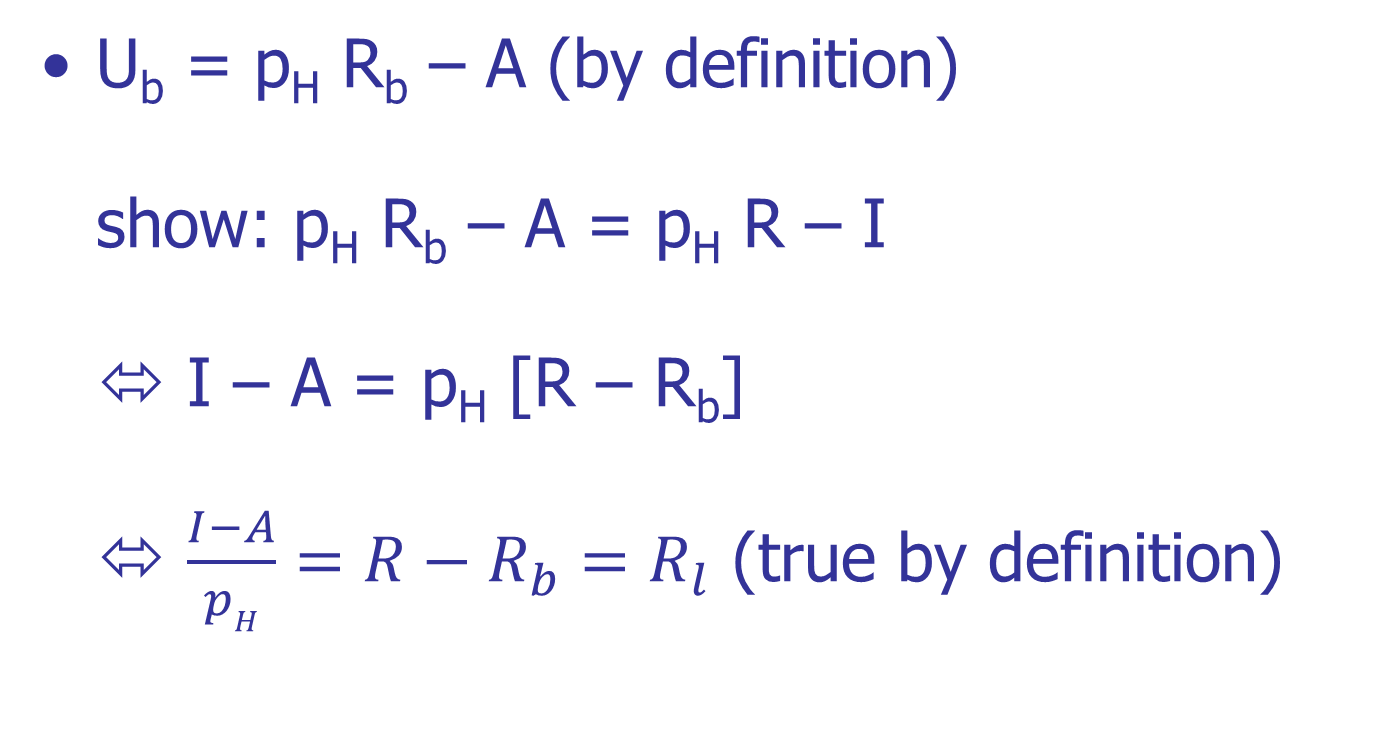 34
Credit Rationing
A firm is credit rationed if it has too little cash on hand, i.e. A < Amin.
Its agency cost pH B/p is too high.
Defining the likelihood ratio p/pH, i.e. the proportional increase in success if the borrower behaves (or, correspondingly, the decrease in success if he misbehaves).
The greater the likelihood ratio, the smaller the agency cost (“better performance measurement”)
The greater the private benefit, the greater the agency cost.
Round-up
36
Results in short
Incentive compatibility constraint Rb  B/p                                   (ICb)
Observing R = Rb + Rl  and the requirement that on average lenders need to break even we get their rationality constraint pH Rl = pH(R – B/p) ≥ I – A         (IRL)
With critical value of wealth Amin = I – pHR + pHB/p
37
Results in short
Borrower realizes NPV of the project as surplus or utility:  Ub = pHRb – A = pHR – I 
At Amin (with Amin > 0) this exactly equals the agency rent minus Amin Because
Amin= I – pHR + pHB/p 
pHR – I  = pHB/p – Amin
38
Further Issues
39
Debt or Equity?
Natural to interpret this model in terms of debt, i.e. the borrower owes a fixed payment and goes bankrupt if she cannot pay (i.e. R = 0)
Alternatively, the investor and the borrower may sign an equity contract which pays Rl and Rb if successful and nothing if not.
40
Dilution and Over-borrowing
Why are there covenants in debt contract which forbid further debt issues?
Lenders want to avoid more senior debt or debt claims which eat into their own share
But they may also worry about incentives
So we start from the assumption that existing investors keep their share
41
Dilution and Over-borrowing
Deepening investment 
costs J
increases probability of success by  in all cases.
and increases private benefit B’>B
assume that investment is inefficient, i.e. J > R
42
Dilution and Over-borrowing
If borrower behaves, initial investors gain by  Rl.
but because inefficient either new investors or the borrower must lose 
so no contract is possible
therefore, if the investment takes place at all it must result in misbehaviour!
43
Time Line
Loan Agreement:B borrows I – Awith Rl and Rb
Deepening Investment Jwith Rb divided: Rl‘and Rb’
Moral Harzardnow with B’>B
Outcome
Overborrowing
borrower allocates her share between herself (Rb’) and new lenders (Rl’)
Rb’+Rl’ = Rb  Rb’ = Rb – Rl’
New lenders’ zero profit condition
(pL+) Rl’ = J  Rl’ = J/(pL+)
The borrower gains if 
(pL+)Rb’ + B’ > pHRb
45
Conclusion
Overborrowing threatens to upset the calculation of the initial investors:
The new investors enter on the expectation of a low probability of success
Leaving the initial investors exposed, even if their claims have the same (or even higher) seniority
But how plausible is this? 
Doubling down on investment that goes badly as the personal stakes grow higher is something that behavioral science suggests that people do